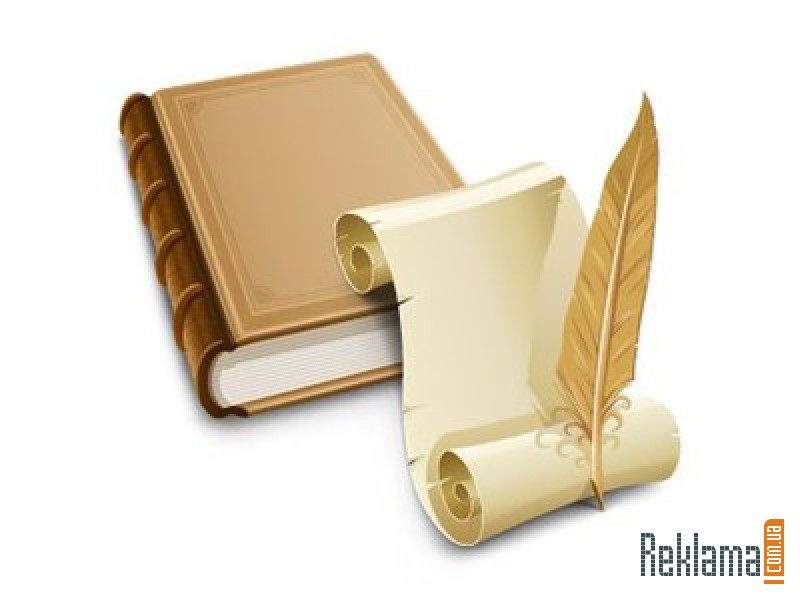 Презентация  к  нестандартному уроку  литературного  чтения  «Поле чудес» в  4 классе, по рассказу Д. Н. Мамина-Сибиряка  «Вертел»
К 160 летию
    со дня рождения
Дмитрия   Наркисовича
Мамина-Сибиряка
Составлена учителем  начальных  классов
 МАОУСОШ п. Демянск,  Новгородской области
 Константиновой  Марией  Михайловной
Д. Н. Мамин-Сибиряк
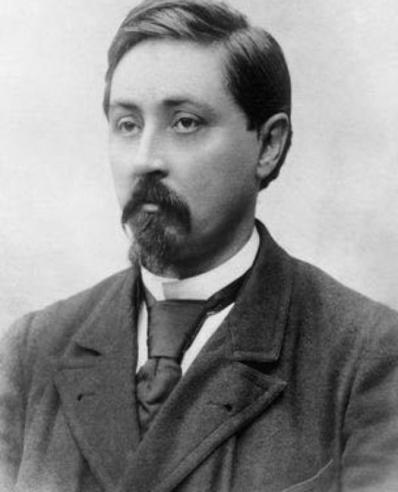 1852 – 1912 гг.
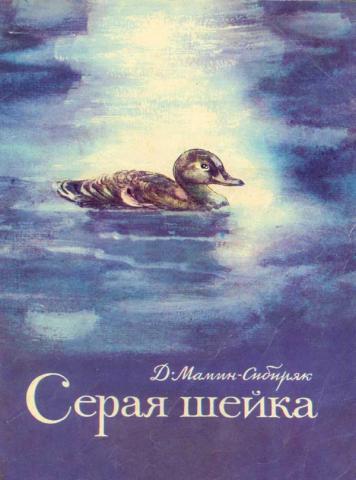 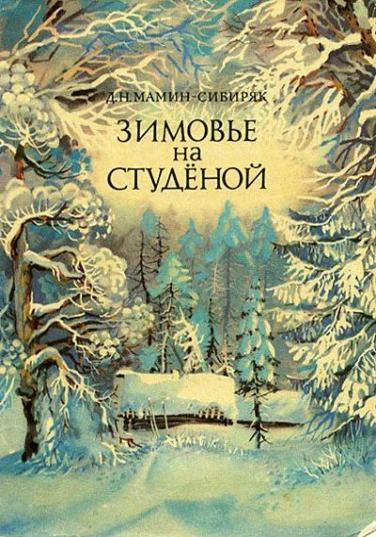 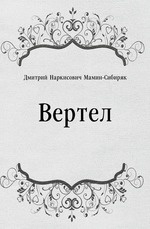 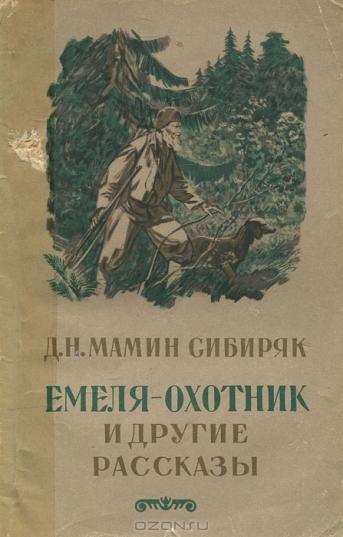 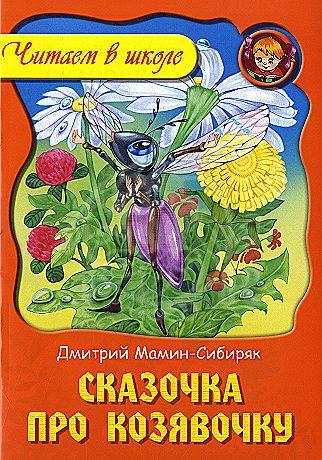 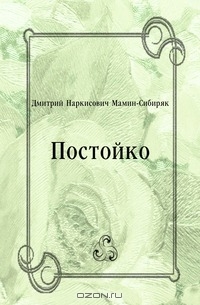 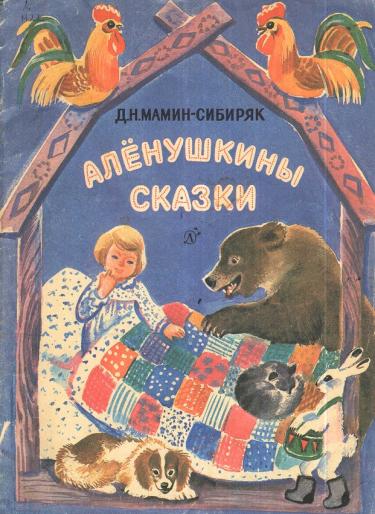 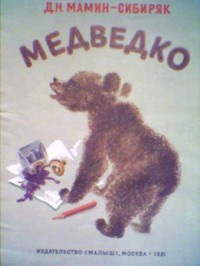 П 
    о
       л   
          е          ч
                           у
                              д
                                 е
                                    с
«Вертел»
І  тур
Что мог видеть Прошка в уголок окна мастерской?
Зелёные грядки огорода, блестящую полоску реки.
Сколько человек работало в мастерской?
пять
Кто считался лучшим гранильщиком в Екатеринбурге?
Старик Ермилыч.
Как называлось  место, в котором была мастерская?
т
е
р
е
б
и
л
о
в
к
а
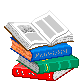 2 тур
Как звали хозяина мастерской?
Ухов Алексей Иванович.
Сколько лет проработал  в мастерской 
 у Ухова Ермилыч?
Одиннадцать.
С кем сравнивает автор  Ухова?
С голодной лисой.
Что должен был делать Лёвка с камнями?
о
к
о
л
т
а
т
ь
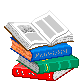 3 тур
Какие самые дорогие камни гранились в мастерской?
изумруды
С кем автор сравнивает Прошку?
С пауком и маленьким голодным зверьком.
Для чего годилась мастерская по словам Алексея Иваныча?
Только свиней держать.
Как Ермилыч  называл  рубины и сапфиры?
з
у
б
а
с
т
ы
м
и
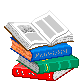 Игра со зрителями
Какой камень был редкостью в мастерской?
а
л
е
к
с
а
н
д
р
и
т
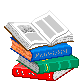 Финальная  игра
Каким словом выразился Спирька про то,
 что Алексей Иваныч ни за что взял 
 с барыни деньги?
о
к
о
л
п
а
ч
и
л
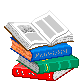 Суперигра
Каких камней  не заказывала барыня, а Алексей Иваныч  дал их для неё?
а
л
ь
м
а
н
д
и
н
ы
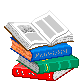 С
  п
    а
      с
        и
          б
            о            за            и
                                             г
                                              р
                                                 у
Спасибо за игру!
Интернет  ресурсы:
http://www.livelib.ru/author/1…
Images.yandex.ru ( портрет писателя)
http://katolrog.edu.ms/detal14…
http://www.books-qmb.ru/i10800…
http://www.bukvaved.by/detskai…
http://bonpariz.ru/477 150×229 books.ru
http://cluck.ru/page/60/?do=lo…
http://www.mp3-kniga.ru/biblio…
1256247045_vector‑old‑book‑paper‑feather.jpg
deezy.ru
http://animashki.org/_bl/21/16762632.gif